Fig. 6. Response of basal chlorophyll a fluorescence (F0) to leaf temperature in well‐watered and ...
Ann Bot, Volume 89, Issue 7, 15 June 2002, Pages 907–916, https://doi.org/10.1093/aob/mcf105
The content of this slide may be subject to copyright: please see the slide notes for details.
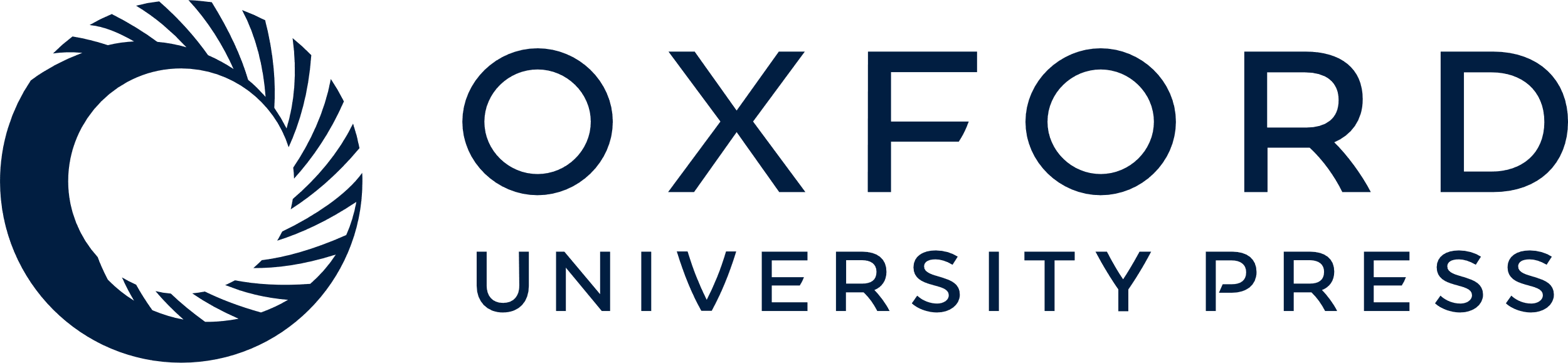 [Speaker Notes: Fig. 6. Response of basal chlorophyll a fluorescence (F0) to leaf temperature in well‐watered and water‐stressed Lupinus albus L. 


Unless provided in the caption above, the following copyright applies to the content of this slide:]